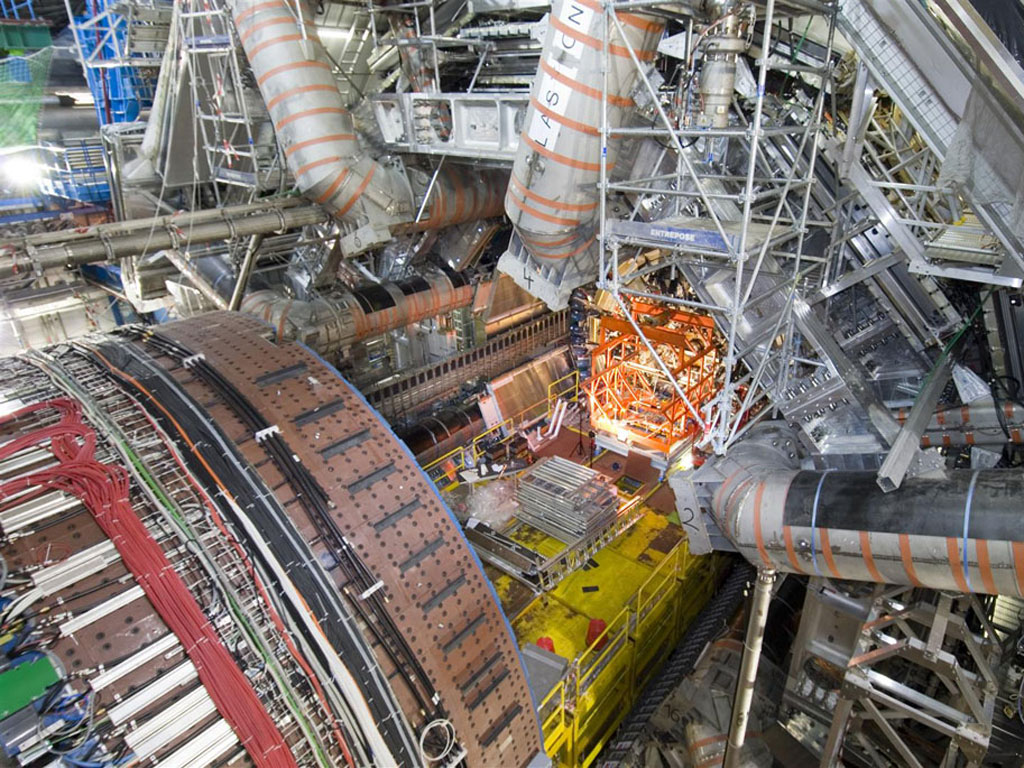 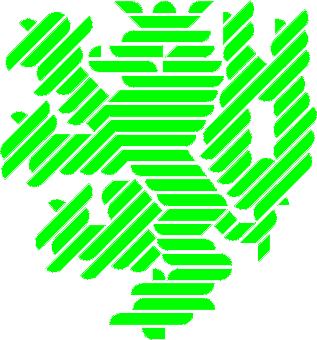 Studies for the Single Top Quark t-channel measurement with the ATLAS experiment
Ph. Sturm
D. Hirschbühl, W. Wagner

Bergische Universität Wuppertal

BND School Rathen 2009
21.09.2009
All work shown is work in  
       progress and not necessarily a final result!
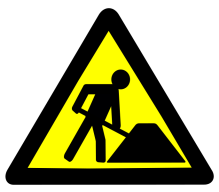 1
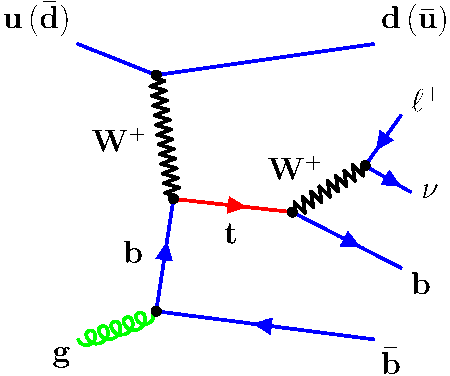 Single Top Quark Production
Test of V-A structure of Wtb coupling
	Direct measurement of |Vtb|2
	Test of the b-quark pdf
Sensitive to new physics (4th generation, couplings, production modes, loop effects)
 Background for physics searches beyond the standard model
 confirmation of the Tevatron discovery
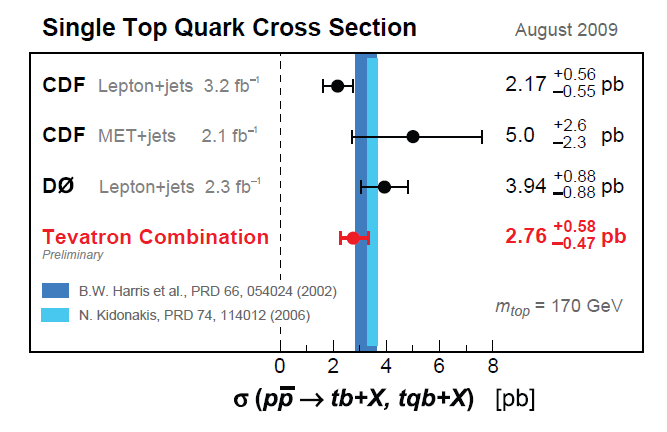 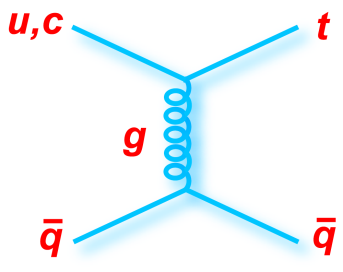 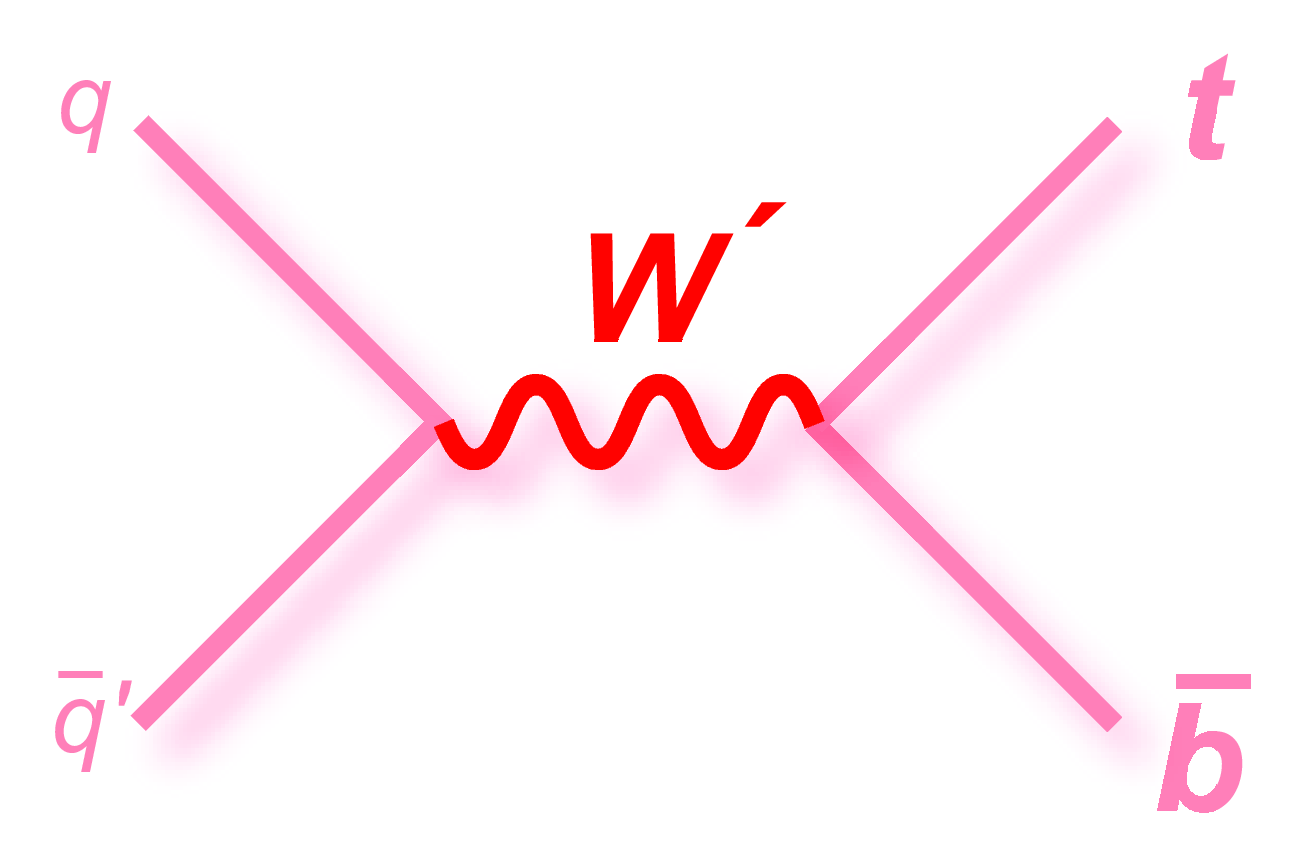 heavy W’,
charged H,…
FCNC
Ph. Sturm
University of Wuppertal
2
Single Top Quark Production
s-channel
t-channel
associated production
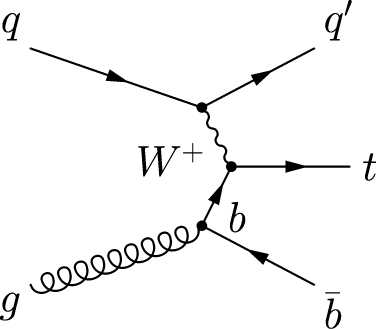 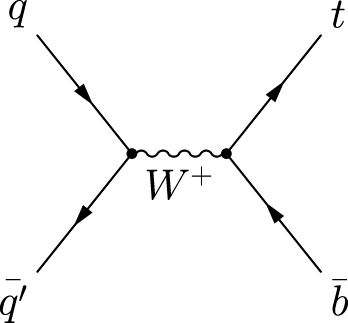 Exciting at the LHC @ 14 TeV:
t-channel x-sec rises by factor ~120
W+jets x-sec rises only by factor ~10
High luminosity
t-channel production is the most promising channel for first data (<1/fb)
B.W. Harris et. al. Phys. Rev. D66,054024T.Tait Phys. Rev D61,34001
Ph. Sturm
University of Wuppertal
3
Event Topology
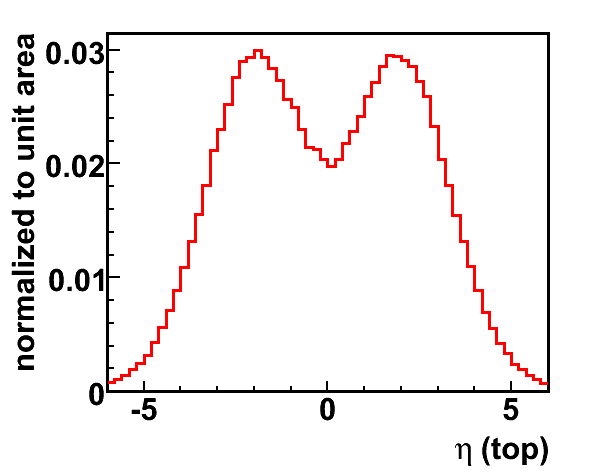 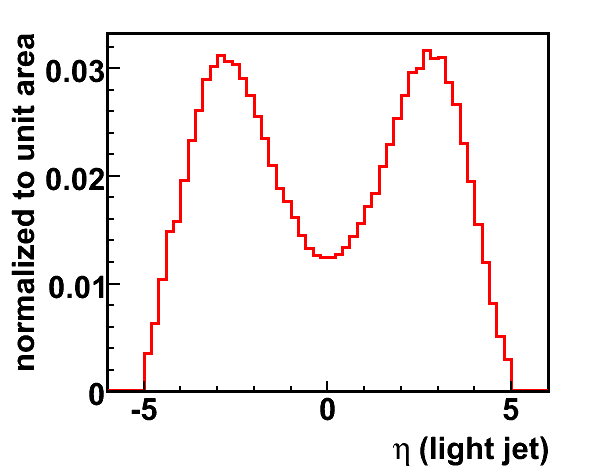 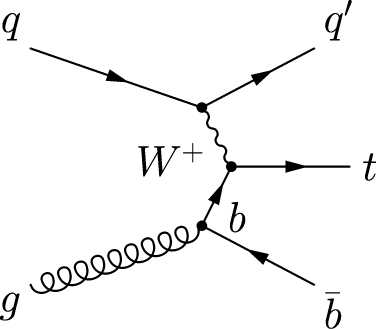 1 forward light jet
Top Decay: 
 b-jet
 Leptonic W decay  1 high PT e or μ  Missing transverse energy
second b-jet if visible
ZTOP: Sullivan, Z. Phys.  Rev. D70 (2004) 114012
Ph. Sturm
University of Wuppertal
4
t-channel Event Selection
Trigger
  e15_medium / mu15
Lepton selection (electron / muon):
  pT > 20 GeV/c
  |η|< 2.5, electron not in crack region
  etcone20 < 6 GeV
Jets
  Cone4H1Tower  
  pT > 30 GeV/c²
  |η|< 5
b-tagging
  JetProb  eb= 45%,  rej. = 93
Overlap removal
 1. select electrons
 2. remove overlapping jets ΔR < 0.2
 3. remove muons overlapping with 	jets ΔR < 0.3
Exactly one lepton
2 or 3 jets
1 b-tagged jet
ET,miss > 20 GeV
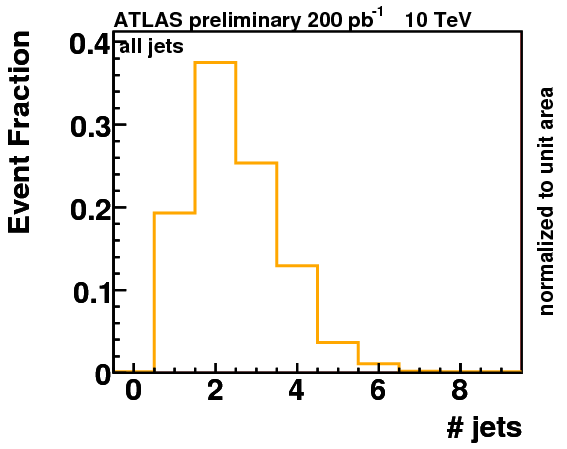 Ph. Sturm
University of Wuppertal
5
Analysis Strategy
After b-tagging
Before b-tagging (pretag)
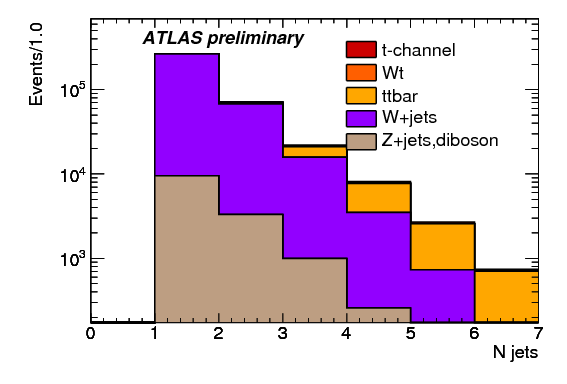 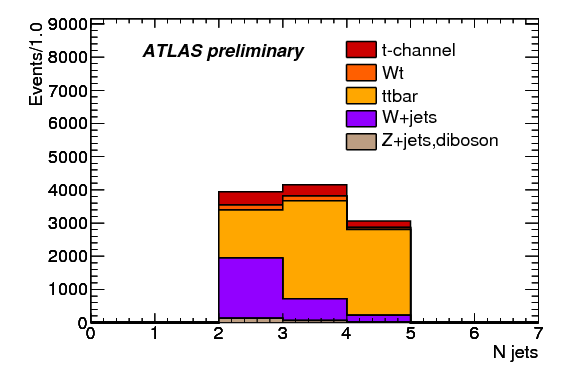 Validation of NN techniques
Extraction of t-channel cross section using neural networks
Normalization of tt and W+jets background using  neural networks
Ph. Sturm
University of Wuppertal
6
Neuronal Network Techniques
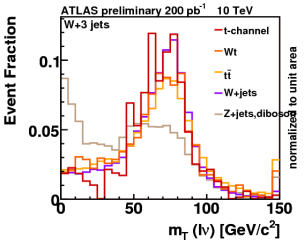 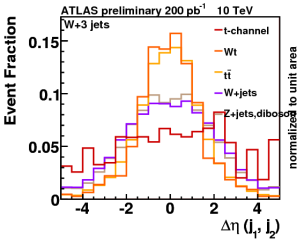 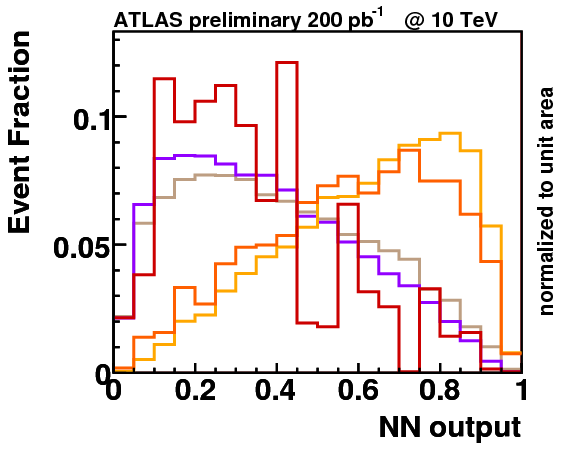 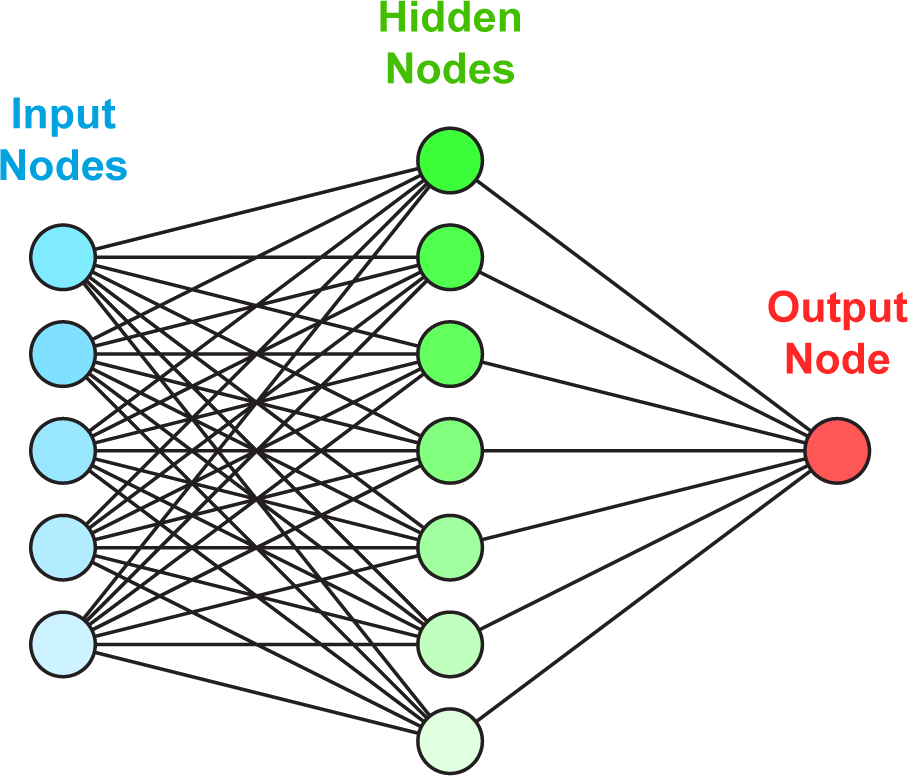 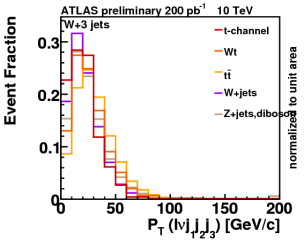 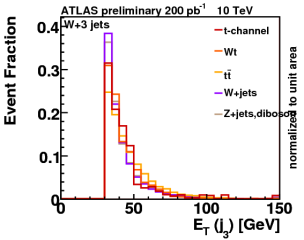 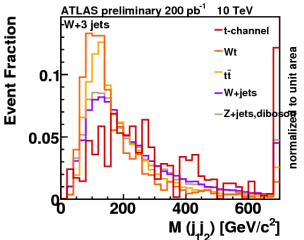 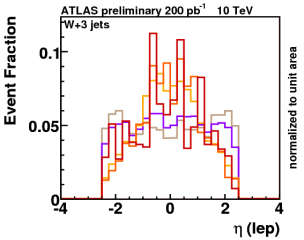 Feed forward NN (15 hidden nodes) with                              variable preprocessing (NeuroBayes)
 Trained with events with 3 jets, no b-tag information
 Training was done only with W+jets and tt (50% / 50%) with 10 input variables
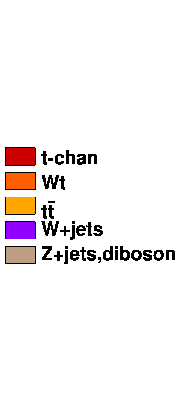 Ph. Sturm
University of Wuppertal
7
Determination of tt and W+Jet fractions
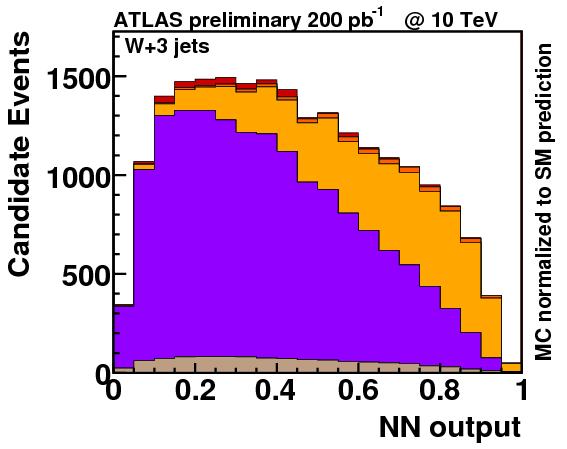 Fit output to (pseudo)-data to determine fraction of tt and W+jet events.
Fraction of Wt & t-channel fixed to prediction, Z + jets using Gaussian constrain of 20%.
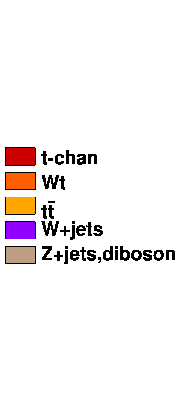 Ph. Sturm
University of Wuppertal
8
Sensitivity and Systematic Uncertainty on the Background Estimation
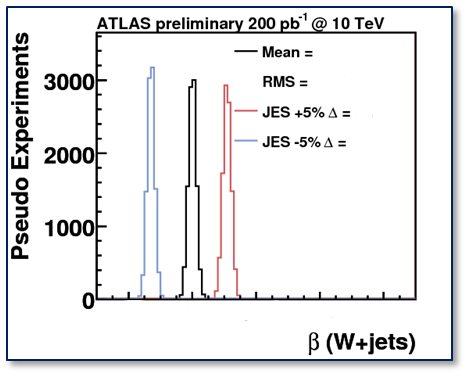 The sensitivity of the fit is determined by pseudoexperiments – the RMS of the distribution gives the statistical uncertainty
Systematic Uncertainties affect the shape of the NN output distribution and the rate of the Number of expected events
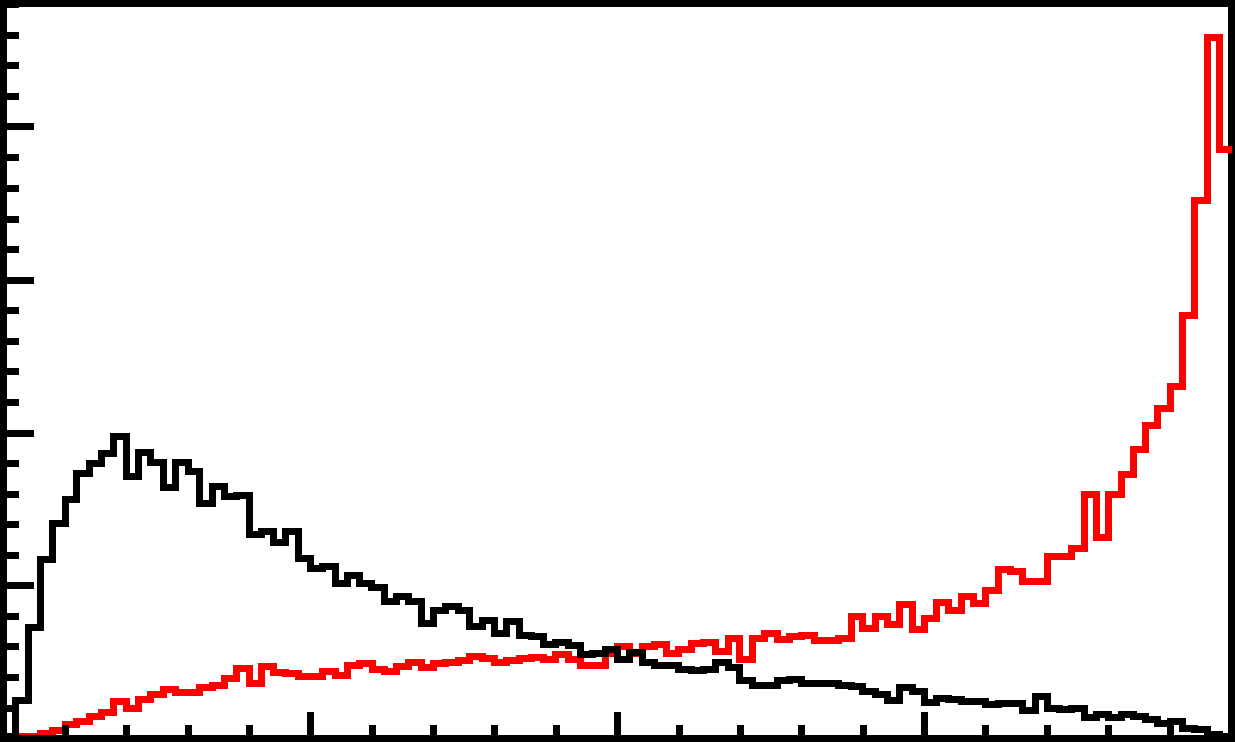 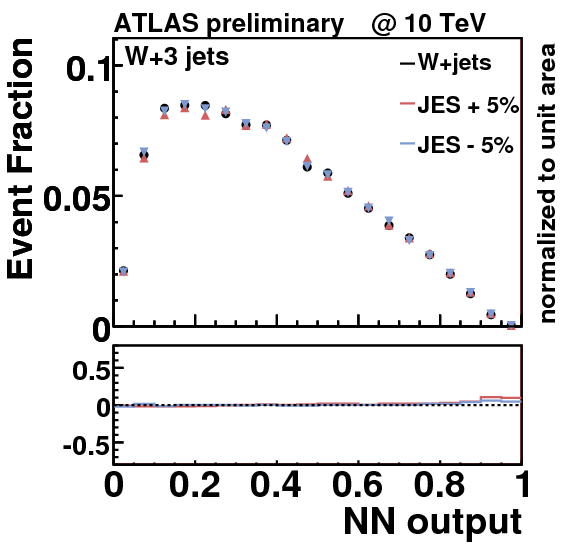 Important Systematic Uncertainties are:
Jet Energy Scale
PDF Uncertainty
ISR/FSR
Ph. Sturm
University of Wuppertal
9
Validation of the NN techniques
For this exercise we use a NN trained with events with 2 jets and at least 1 btg
Choose well modeled ones
Validation of input variables 
and correlations
 Events with 2 jet 0 tag
 Each lepton type separately
For this exercise we used 10 variables
 Δ η(j1,j2)
 pT(light jet)
 M(j1,j2)
 SV1Weight
 ET,miss
 Polarization angle
 Helicity angle
 η(lep)
 pT (lnj1)
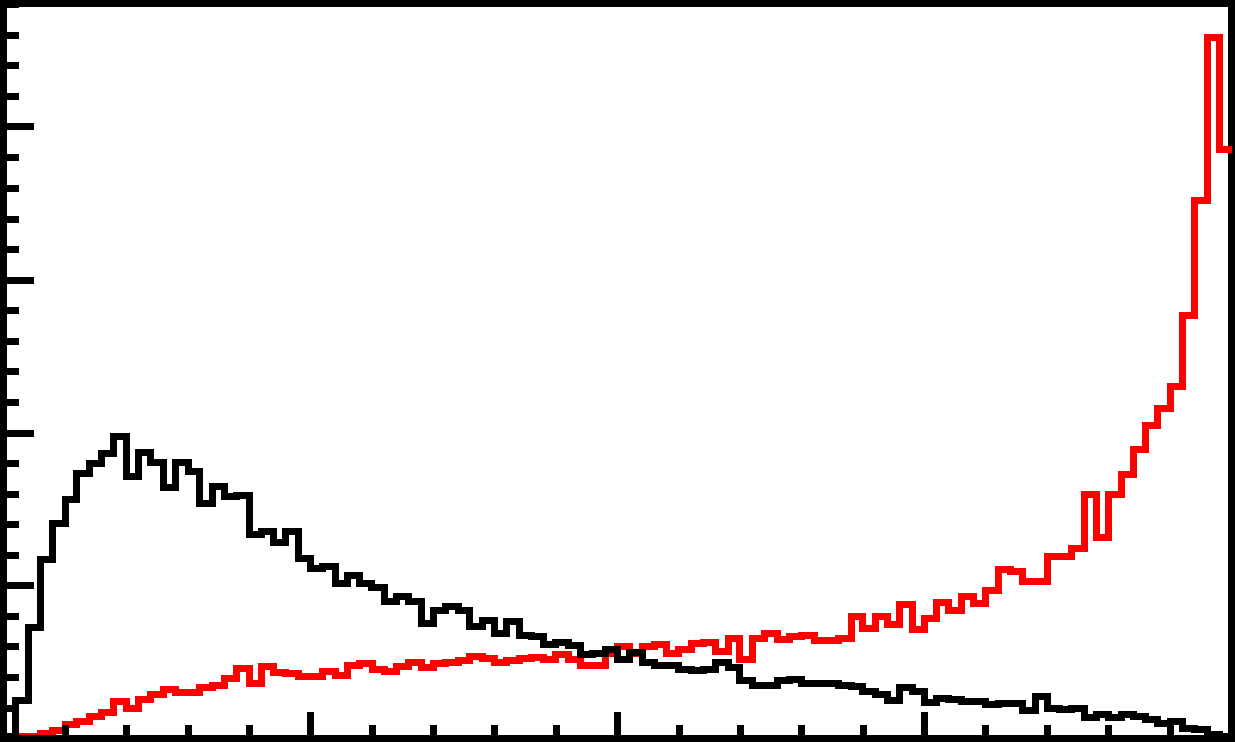 Train network
Validation of NN output
 Events with 2 jet 0 tag
 Slice & Dice 2 jet 0 tag
 Output itself
Ph. Sturm
University of Wuppertal
10
Conclusion & Outlook
Aim for the first LHC data:
Develop data driven techniques to measure the W+Jets and tt background form the sidebands
Explore NN techniques for the analysis – develop methods to validate the MVA methods with data
Include all various sources of systematic uncertainties into the analysis
With enough integrated luminosity measurement of the single-top t-channel cross section
Probably with the 2010 data only the determination of an upper limit possible
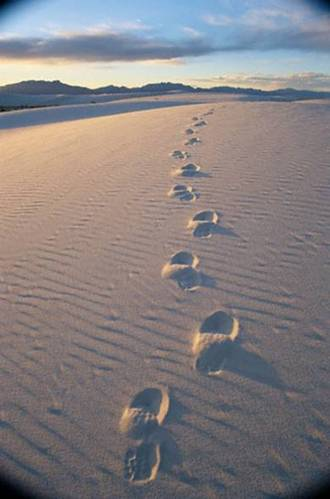 Ph. Sturm
University of Wuppertal
11